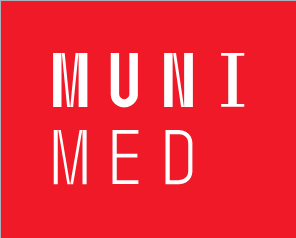 Dopplerův jev a jeho využití v medicíně
1
Historie
Christian Doppler
rakouský fyzik a matematik
teorii formuloval 1842 v Praze
Polytechnický institut
článek „Ueber das farbige Licht der Doppelsterne und einiger anderer Gestirne des Himmels“
[Speaker Notes: Mechanika, Astrofyzik, geodezie, zlepšení mikroskopu, „O barevném světle dvojhvězd a některých dalších hvězd!--Dopplerův jev. -zbarvení hvězd může být způsobeno jejich pohybem: pokud se zdroj vlnění (světla nebo zvuku) pohybuje od pozorovatele, ten zachytí vlnění s nižší frekvencí – v případně světla posun k červené]
Fyzikální podstata
pohybují-li se vůči sobě zdroj a přijímač vlnění, přijímaná frekvence se liší od emitované
[Speaker Notes: Potvrzeno v holandsku 1845 na zvukových vlnách, a to tak, že lokomotiva táhla otevřený vagon, na němž troubilo několik trubačů. Při průjezdu nádražím tón trubek poklesl.]
Rovnice Dopplerova posuvu
Dopplerův posuv
přímo úměrný rychlosti pohybu zdroje a kosinu dopplerovského úhlu
matematicky je vztah vyjádřen rovnicí Dopplerova posuvu
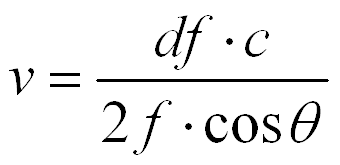 [Speaker Notes: Dopplerův posuv -Dopplerův efekt -Dopplerův jev - Pokud se zdroj záření (např. galaxie) od nás vzdaluje, vlnová délka se nám jeví delší, Pokud se k nám zdroj záření (např. hvězda) přibližuje, vlnová délka se nám jeví kratší]
Popis ultrazvuku
ultrazvuk
vlnění s f > 20 000 Hz
vlnová délka λ
rozhodující pro rozlišovací schopnost
se zkracující se λ (a tedy rostoucí f) klesá hloubka propagace  
rychlost šíření ultrazvuku
c = λ . f
v měkkých tkáních se c liší jen málo 
λ = c/f
sonda s nízkou frekvencí má menší rozlišovací schopnost, ale dostane se do větší hloubky
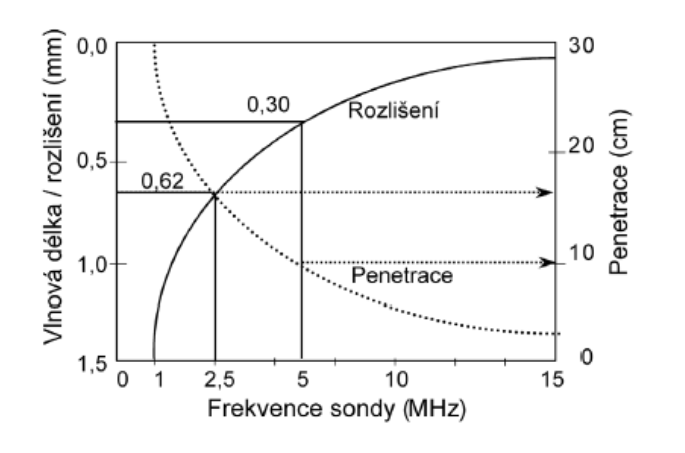 [Speaker Notes: Vlnová délka ultrazvuku je menší než vlnová délka slyšitelného zvukového vlnění (s rostoucí frekvencí klesá vlnová délka), proto je ultrazvuk méně ovlivněn ohybem.]
Interakce ultrazvuku s prostředím
děje, ke kterým dochází v prostředí při průchodu ultrazvuku
odraz
na přechodu mezi prostředími s rozdílnou impedancí
lom
zeslabení
vyšší f oslabeny dříve
přeměna na tepelnou energii
rozptyl
zdroj ultrazvuku
piezoelektrický krystal
[Speaker Notes: Výrazný je jeho odraz od překážek, absorpce ve vzduchu (v plynech) a je méně pohlcován kapalinami a pevnými látkami. Absorpce také narůstá s frekvencí ultrazvuku. Zatímco je ve vzduchu absorpce frekvence 50 kHz jen okolo 1 dB na metr, tak frekvence 1 MHz je absorbována více než 100 dB na metr.[1]]
Princip měření
průchod ultrazvuku tkání
klin. využití 2 – 10 MHz
je možný akustický záznam
odraz ultrazvuku od pohybujících se částic
erytrocyty – menší než λ ultrazvuku, fungují jako zdroje rozptylu
amplituda odražené vlny je úměrná druhé mocnině celkového počtu elementárních reflektorů
detekce odraženého ultrazvuku
výpočet rychlosti pohybu
zobrazení měřených dat
[Speaker Notes: Pohyb k sondě vs pohyb od sondy]
Akustické vlastnosti biologických tkání
[Speaker Notes: Měké tkáně (svalová tkáň, tuková tkáň, vazivo, krevní cévy)se chovají jako tekutina, vzduch má pro ultrazvukové vlnění velmi vysokou impedanci, je třeba zajistit, aby vlnění procházelo jen vodním prostředím. Obvyklým řešením je důkladné pokrytí povrchu sondy gelem (EKG krém), který zajistí dobrý průchod vlnění do kůže.]
Princip měření
[Speaker Notes: Doplerovská ultrasonografie- info o pohybu tkání-krve -nezískají se skutečné rychlosti, ale pouze složky rychlosti ve směru k sondě nebo od sondy - sonda umístěna kolmo na cévu, naměří nulovou rychlost. Dopplerovský paprsek orientovat co nejvíce paralelně s krevním prouděním !]
Používané systémy
rozdělení podle způsobu vysílání a detekce ultrazvuku
systémy s nemodulovanou nosnou vlnou (CW – continual wave)
souvislé vysílání ultrazvuku
2 měniče – vysílač a přijímač
nesměrové a směrové
měření hlavně v povrchových cévách, schopný měřit i vysoké rychlosti
systémy s impulzně modulovanou nosnou vlnou    (PW – pulsed wave)
přerušované vlnění
měření ve větší hloubce
oblast cévy kde se měří = vzorkovací objem
měření není ovlivněno cévami, které leží mezi sondou a vzorkovacím objemem
nevýhoda – nepřesné u vyšších rychlostí (vysokých poměrů rychlost/pulsní interval
[Speaker Notes: CW mód -jednodušší na technické řešení, dává info jen o průměrné rychlosti podél ultrazvukového paprsku- v tužkových průtokoměrech -. k měření krevního tlaku na dolních končetinách a k orientačnímu hodnocení cévního řečiště; W mód umožňuje měřit nejen změnu frekvence mezi vysílaným a přijímaným signálem, ale i dobu, za jakou se odražený signál vrátil k sondě. To umožňuje určit nejen rychlost toku, ale i hloubku, ve které došlo k obrazu.]
Používané systémy
jednoduchá dopplerometrie
duplexní systémy
pulzní doppler
tkáňový doppler
separuje signál o vysoké amplitudě a nízké frekvenci (pohybující se tkáně) od signálu o nízké amplitudě a vysoké frekvenci (krev)
[Speaker Notes: Tkánový-barevný a piulzní PW-výledky -kódují barevně (barevně kódovaná doplerovská sonografie) – čím vyšší je v daném bodě rychlost k sondě, tím jasnější odstín červené je zobrazen v odpovídajícím místě na monitoru, a čím je větší rychlost od sondy, tím je zobrazen jasnější odstín modré. Tato volba barev má tu výhodu, že místa s turbulentním prouděním ze zobrazí žlutě. Aby byla umožněna orientace v obraze, obvykle se spojí obraz barevně kódované doplerovské sonografie a anatomický obraz kódovaný do stupňů šedi; výsledný obraz se nazývá duplexní sonogram (též duplexní sono nebo jen duplex).]
Jednoduchý Doppler
Barevný Doppler
[Speaker Notes: BART-Blue Away Red Towards the probečím vyšší je v daném bodě rychlost k sondě, tím jasnější odstín červené je zobrazen v odpovídajícím místě na monitoru, a čím je větší rychlost od sondy, tím je zobrazen jasnější odstín modré. Tato volba barev má tu výhodu, že místa s turbulentním prouděním ze zobrazí žlutě]
Pulzní Doppler
Tkáňový doppler
[Speaker Notes: Tkánový-barevný a piulzní]
Thoracic outlet syndrome
syndrom horní hrudní apertury
komprese nervů a cév (v. a a. subclavia) pro horní končetinu v prostoru mezi m. scalenus anterior a medius
mladší pacienti, převážně ženy
příčiny
hypertrofie m. scalenus anterior
anomálie cév
aneurysma a. nebo v. subclavia
[Speaker Notes: Skřípnuté cévy, ztráta citlivosti a toku krve]
Syndrom horní hrudní apertury
Klinické aplikace
měření tepenného tlaku krve - detekce stenózy, thoracic outlet sy.
měření směru proudění krve v kolaterálních krevních řečištích- steal phenomenon
sledování charakteru proudění krve - turbulentní / laminární
směr proudění krve ve vénách
Detekce arteriální stenózy na dolní končetině
index kotník/paže ABI (ankle/brachial index)
normální hodnoty 1.0 – 1.2
nad 1.2 – kalcifikace stěny
pod 1.0 – redukce tlaku
hodnocení stupně okluze
absolutní hodnota tlaku na dolní končetině informuje o poruše prokrvení
dobré prokrvení >100 mmHg
Praktické cvičení
měření tepenného tlaku krve - detekce stenózy, thoracic outlet sy.
měření směru proudění krve v kolaterálních krevních řečištích- steal fenomén
směr proudění krve ve vénách